2017 Annual Validation	
Update


PWG

10.25.2017
Annual Validation 2017
Annual Validation for 2017 is complete. All TDSPs have met the 99% threshold.

Thank you for your hard work and cooperation with this effort.\!
2
Business Check
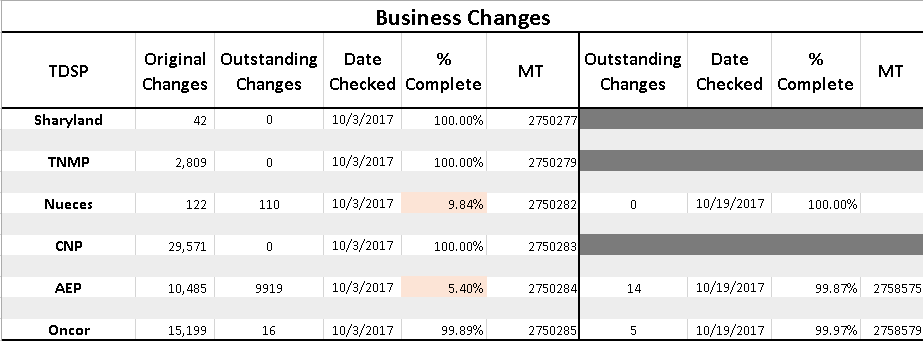 3
Residential Check
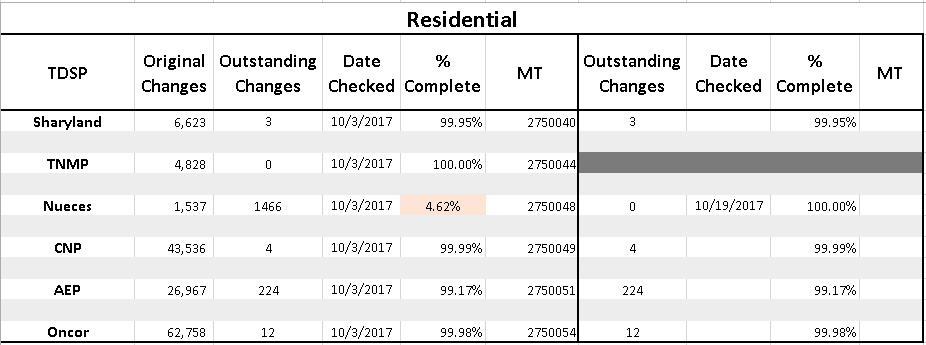 4
2017 Annual Validation Update
May 31, 2017
TDSPs should be submitting 814-20s for Residential and Business Changes
ERCOT will review database for expected changes on 10/02/2017
ERCOT plans on investigating more thoroughly CNP’s request when we upgrade to SAS grid (more storage)
5
2017 Annual Validation Task List
6
Summary of RES Changes by Weather Zone
7
Residential Count Summary
8
2017 BUS Annual Validation Yearly Compare
9
2017 BUS Annual Validation by TDSP
10